МИНИСТЕРСТВО НАУКИ И ВЫСШЕГО ОБРАЗОВАНИЯ РФ ФГАОУ ВО «БАЛТИЙСКИЙ ФЕДЕРАЛЬНЫЙ УНИВЕРСИТЕТИМЕНИ ИММАНУИЛА КАНТА» ОНК «Институт управления и территориального развития»Высшая школа бизнеса и предпринимательстваПрезидентская программа подготовки управленческих кадров
Выпускная аттестационная работа 
на тему: 
Реализация стратегии контрактного производства кухонной мебели для ООО «Торговый дом «Лазурит»
Слушатель: Капитонова Вероника АлександровнаРуководитель:Бородавкина Наталья Юрьевна к.э.н., доцент

КАЛИНИНГРАД 2023
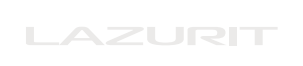 Цели и задачи аттестационной работы
ЦЕЛЬ:
ОБЪЕКТ ИССЛЕДОВАНИЯ:
Разработать план мероприятий и обоснование эффективности внедрения стратегии контрактного производства кухонной мебели
ООО «Торговый дом «Лазурит»
ЗАДАЧИ:
провести анализ факторов внутренней и внешней среды компании;
выявить проблемы и оценить стратегию развития кухонного направления;
оценить выбор компании для успешной реализации проекта контрактного  производства кухонной продукции под брендом «Лазурит»;
выявить основные преимущества и риски контрактного производства;
выработать комплексный план мероприятий реализации проекта контрактного производства;
дать экономическую оценку внедрения проекта.
2
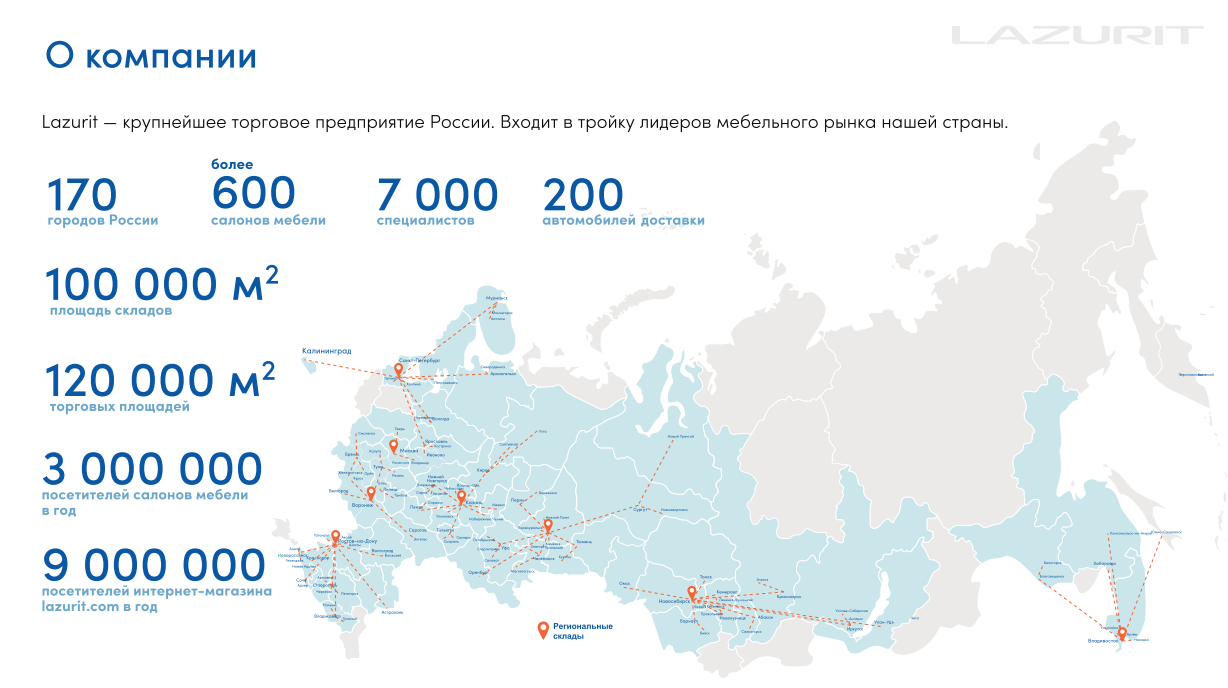 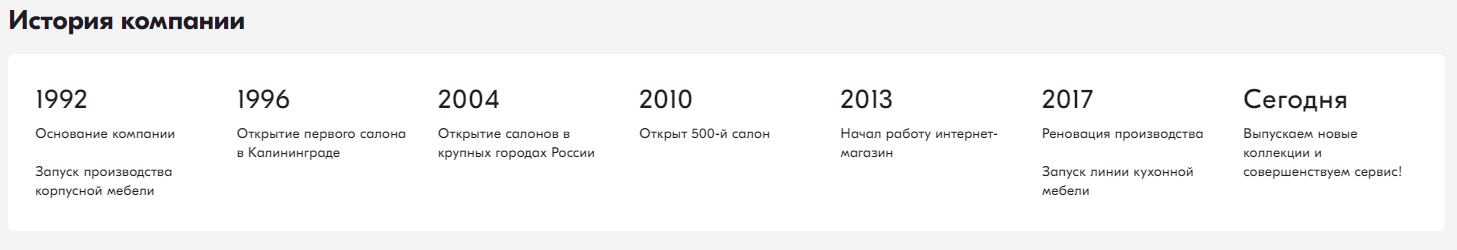 3
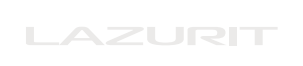 Изменение доли продукции ФМ Лазурит в общем 
товарообороте ТД Лазурит
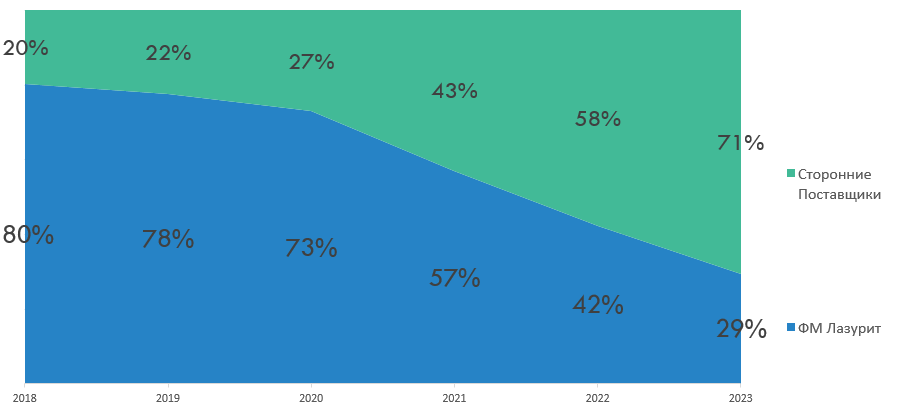 4
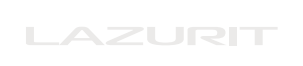 Проблемы кухонного направления Lazurit
2 основные проблемы:
ДОРОГОЕ СЫРЬЕ               ДОЛГАЯ ЛОГИСТИКА
  как следствие:
Увеличение закупочной цены кухонных гарнитуров
Увеличение сроков поставки до конечного потребителя
что ведет:
1. К серьезной потере 
конкурентных преимуществ
2. Уменьшению количества заключенных договоров
5
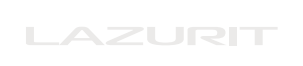 Стратегия развития кухонного направления
РЕАЛИЗАЦИЯ ГОТОВЫХ МОДУЛЬНЫХ КУХОНЬ ФАБРИКИ 
ООО «Модуль Онлайн», Беларусь
Клиент собирает кухонной гарнитур из стандартных модулей, нет возможности сделать модуль размером, который не представлен в линейке фабрики 
(продажа со склада готовых изделий)
2. ПОИСК ФАБРИКИ МЕБЕЛИ ДЛЯ КОНТРАКТНОГО ПРОИЗВОДСТВА КУХОННЫХ ГАРНИТУРОВ под брендом «ЛАЗУРИТ» 
Кухонный гарнитур изготавливается с учетом проекта, есть возможность сделать любой нестандартный модуль в любом размере и декоре 
(производство под проект клиента)
6
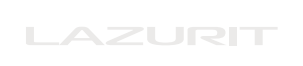 Сравнительный анализ контрактных поставщиков
7
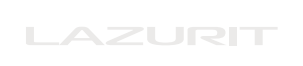 Основные преимущества и риски контрактного производства на мощностях ООО «НИКА»  для ТД «ЛАЗУРИТ»
ПРЕИМУЩЕСТВА:
Сокращение сроков производства кухонных гарнитуров – на 15 дней
Снижение закупочных цен кухонных гарнитуров – на 10-15%
Возможность отказаться от дизайнерской программы 20/20 – обслуживание 
        93 тыс.евро в год
РИСКИ:
Отсутствие полного контроля над производством
Превращение производителя в конкурента
Зависимость от производителя
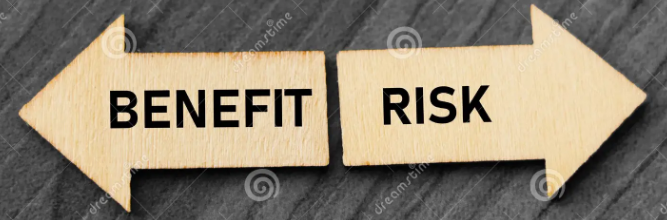 Сравнение закупочных цен ФМ «Лазурит» и ООО «Ника»
8
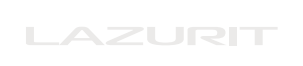 Изменение транспортных расходов при реализации проекта контрактного производства в ООО «Ника» по сравнению с ФМ Лазурит
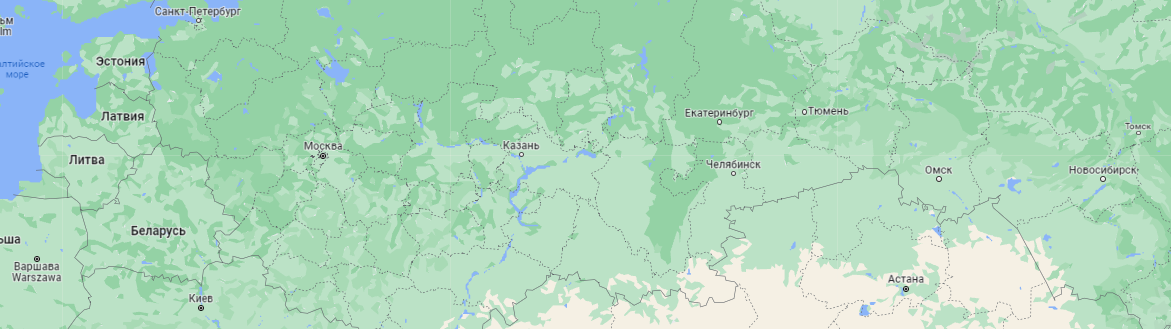 Усть-Луга
Миасс
Калининград
из г.Калининграда
из г.Миасса
9
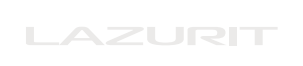 SWOT-Матрица реализации стратегии контрактного производства 
в ООО «НИКА» для ООО ТД «ЛАЗУРИТ»
10
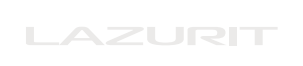 Фрагмент плана мероприятий по реализации проекта контрактного производства кухонной мебели
11
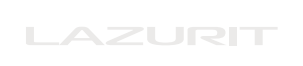 Оценка эффективности внедрения проекта контрактного производства в ООО «Ника» для ООО ТД «ЛАЗУРИТ»
12
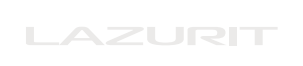 Спасибо за внимание !